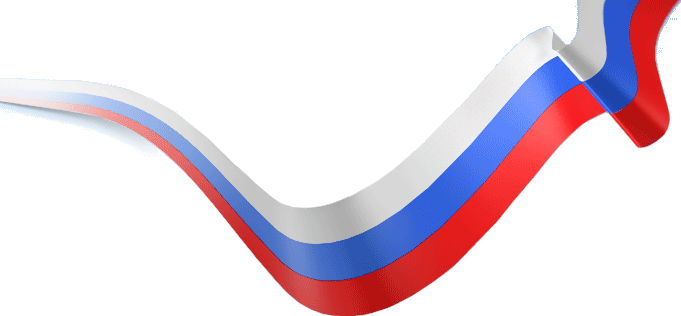 Фестиваль«Мы – россияне»
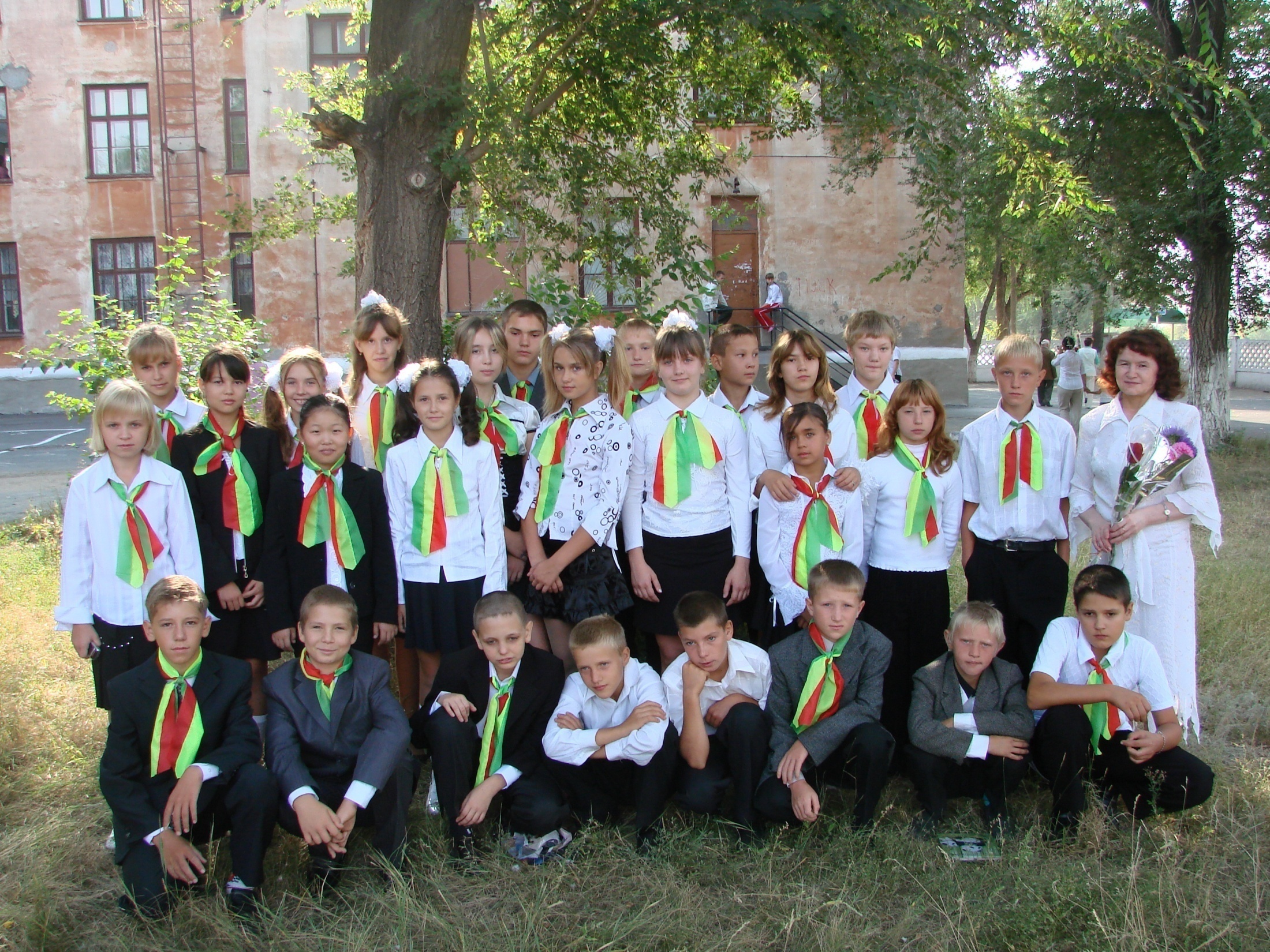 Башкирия
Татарстан
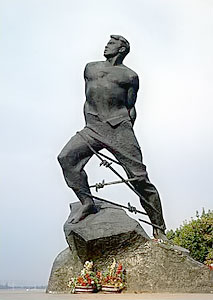 Казахстан
Шанырак – символ отчего дома.
Корея
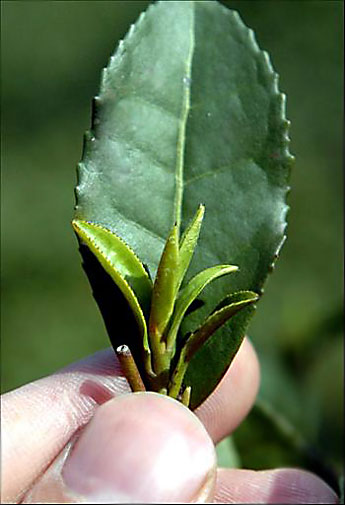 Германия
Белоруссия
Россия
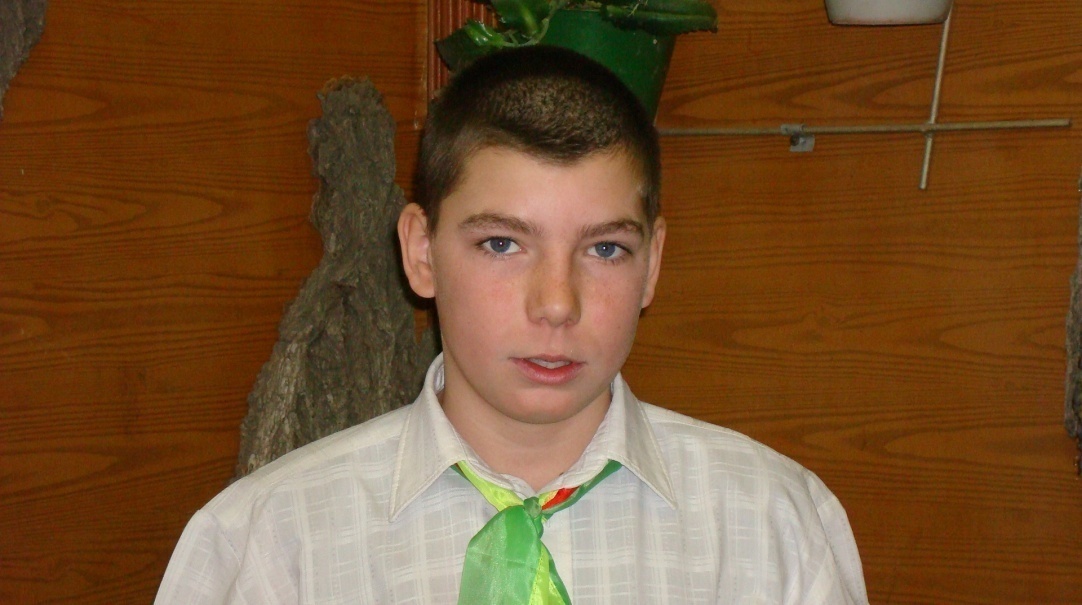 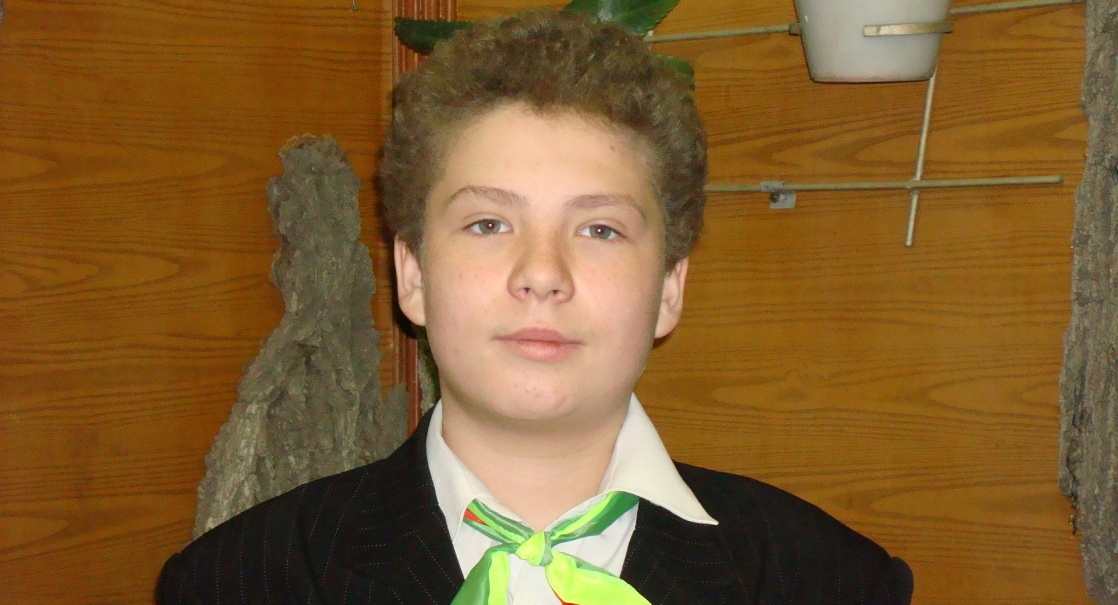 Выборнов Саша
Сычёв Миша
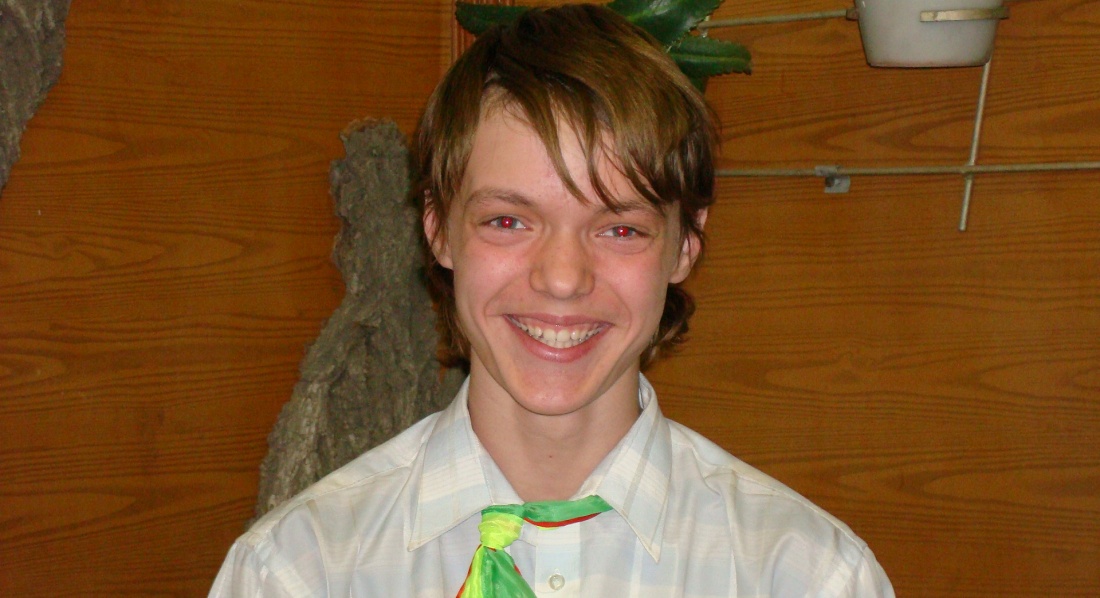 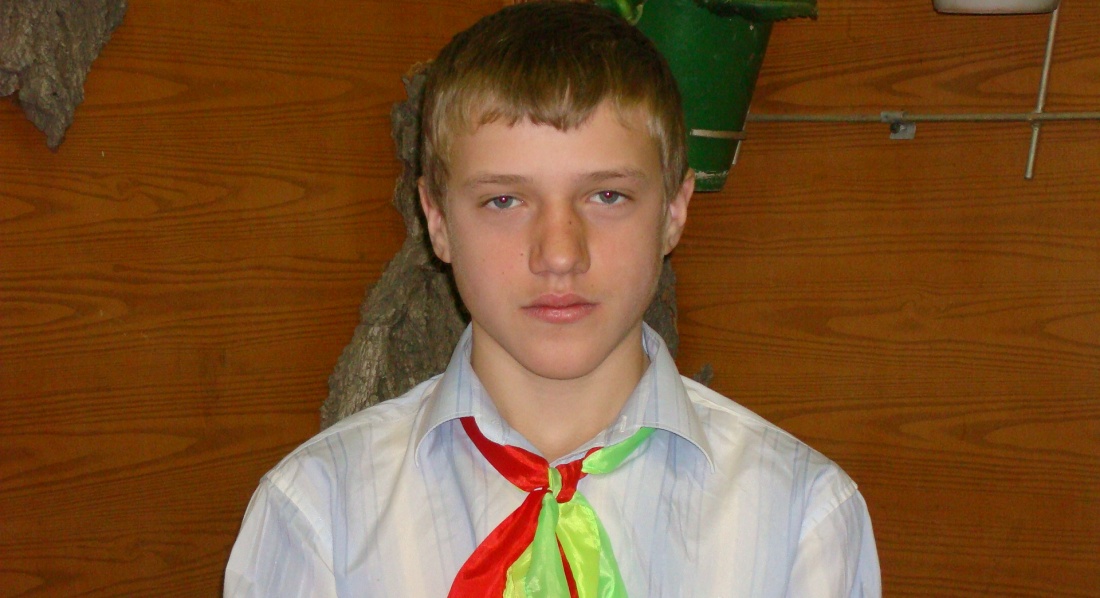 Елисеев Алёша
Кузнецов Витя
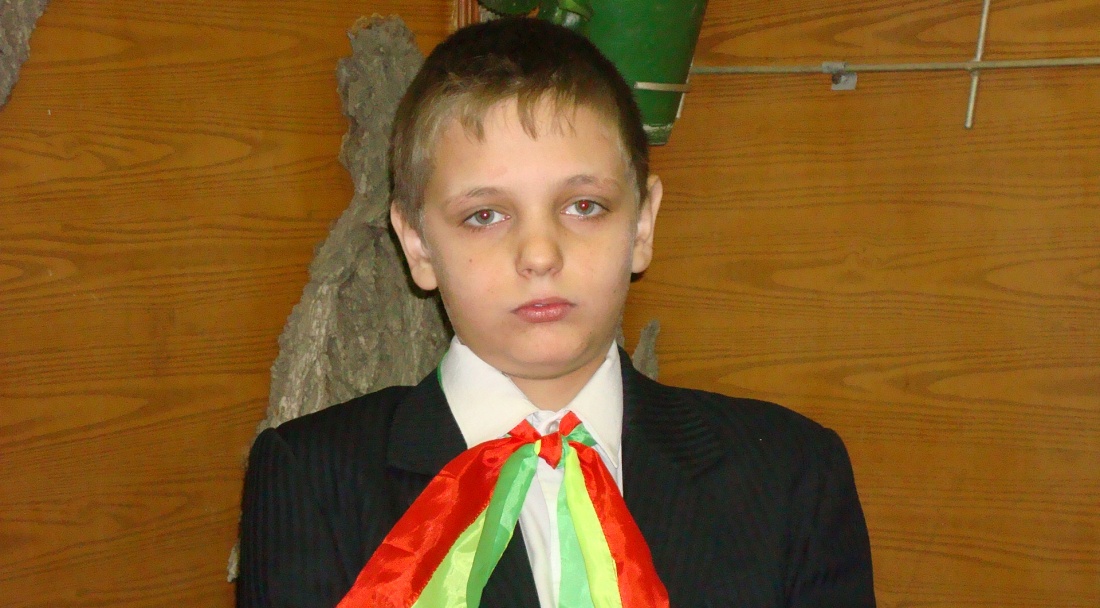 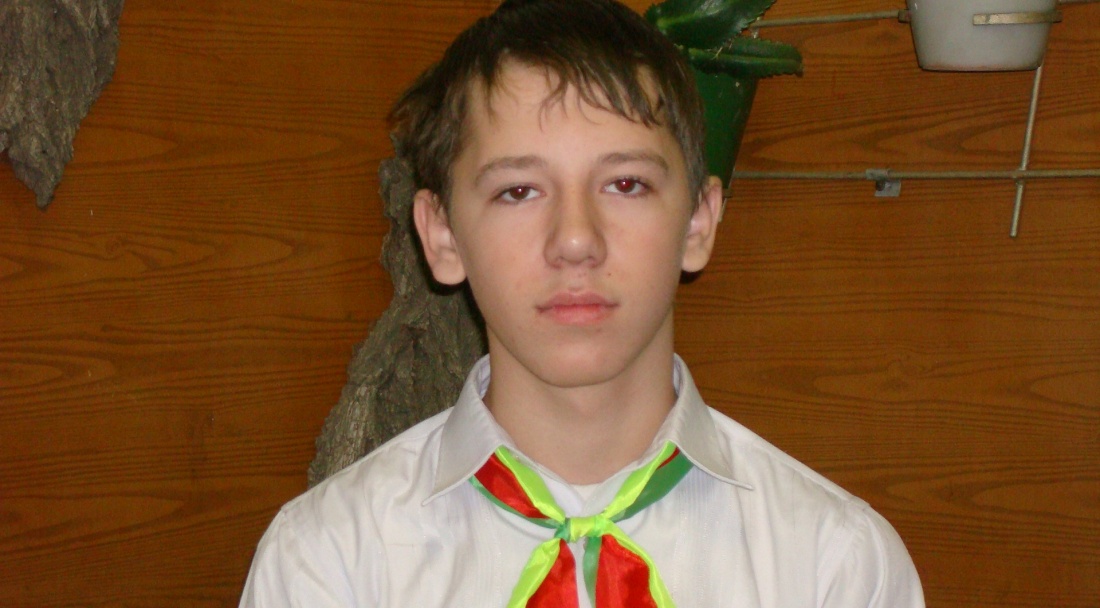 Мальцев Женя
Гуторин Егор
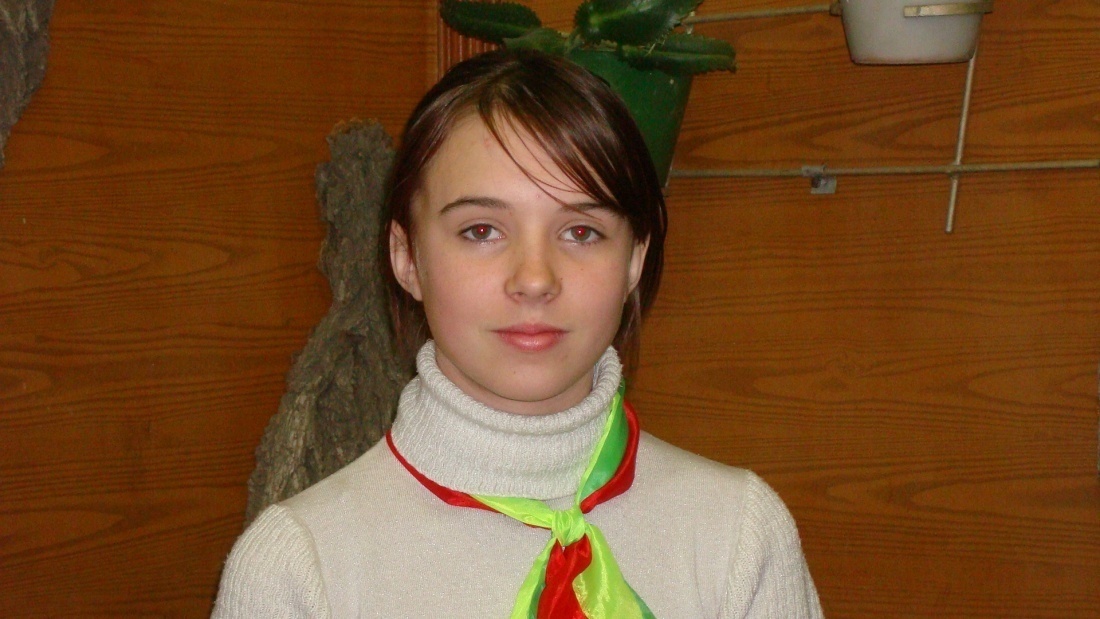 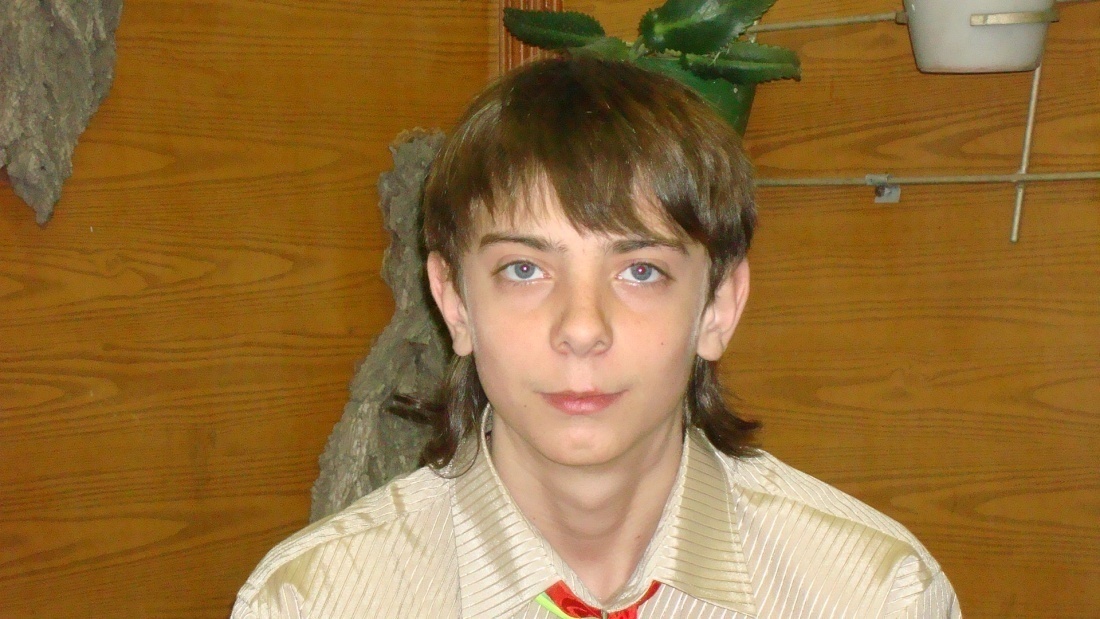 Старикова Настя
Сирота Вадим
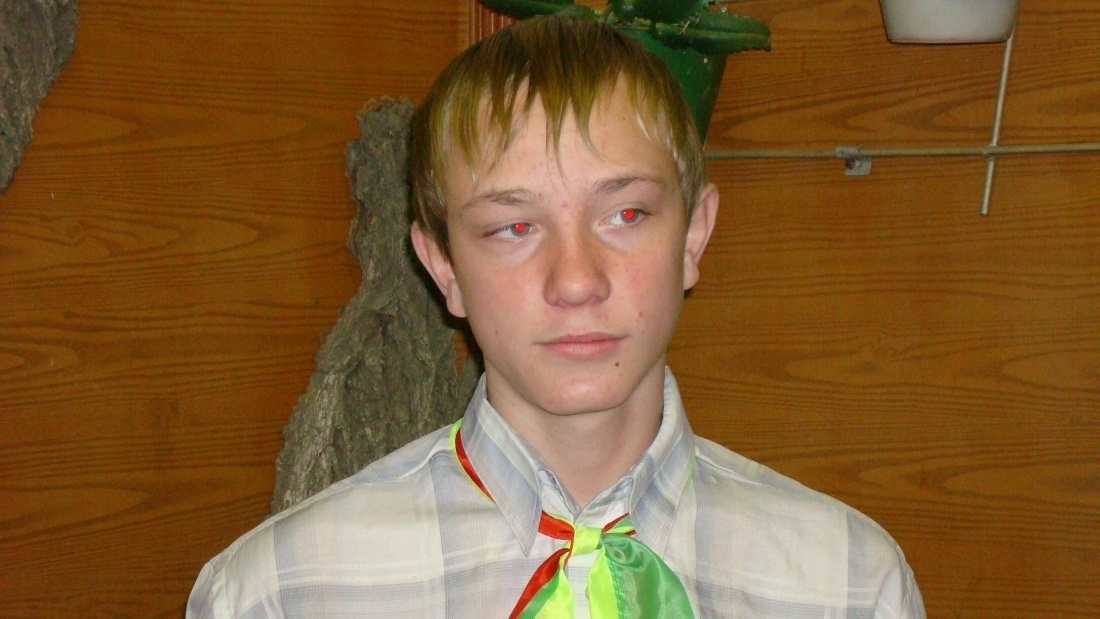 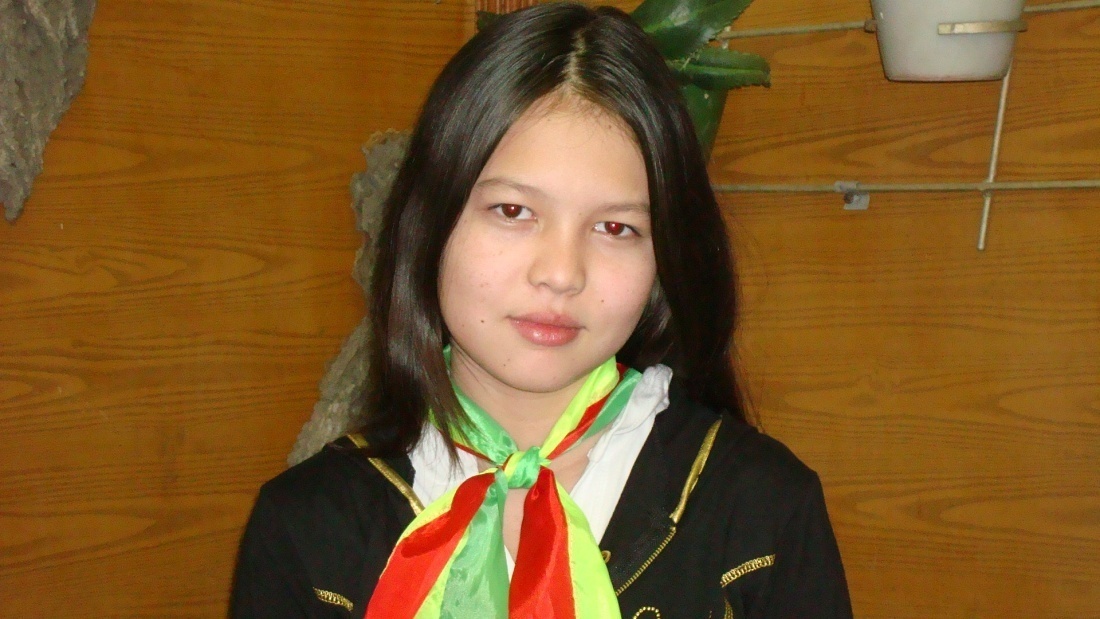 Игнатов Алёша
Кучкина Настя
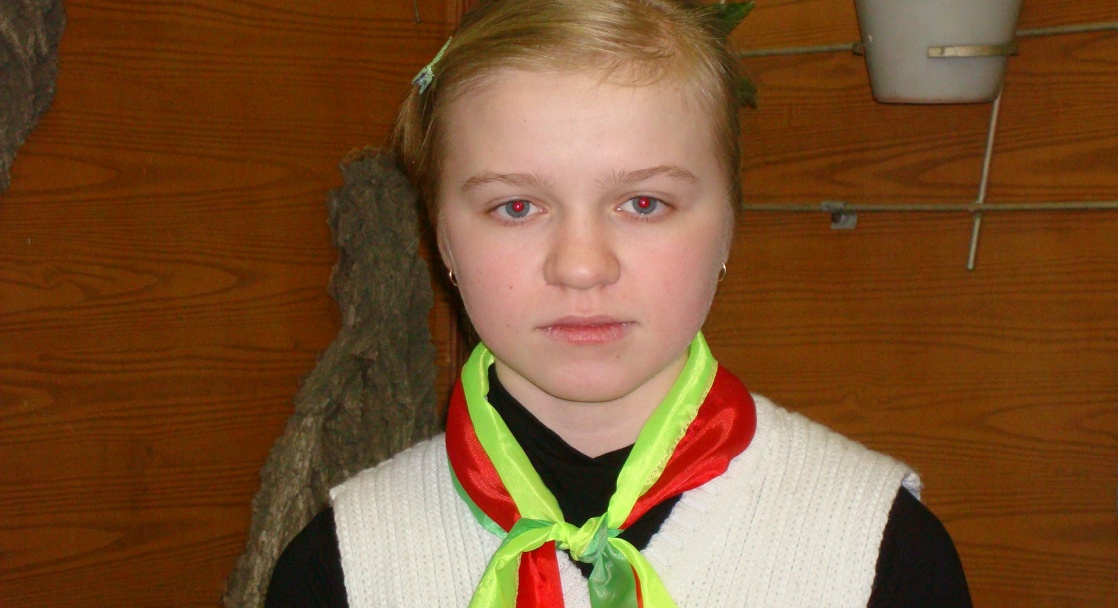 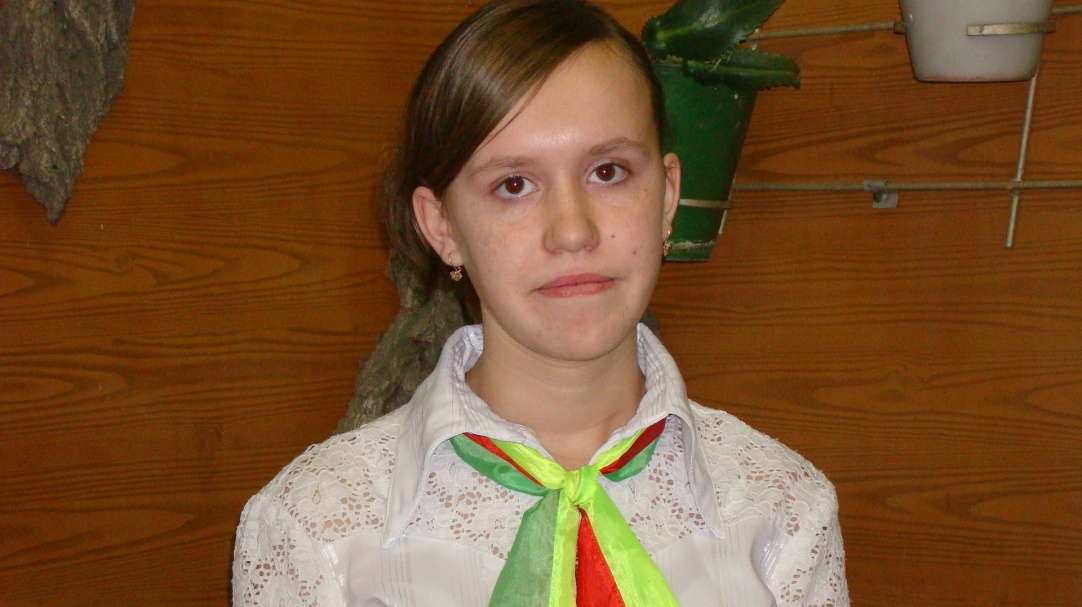 Пундикова Катя
Сандакова Юля
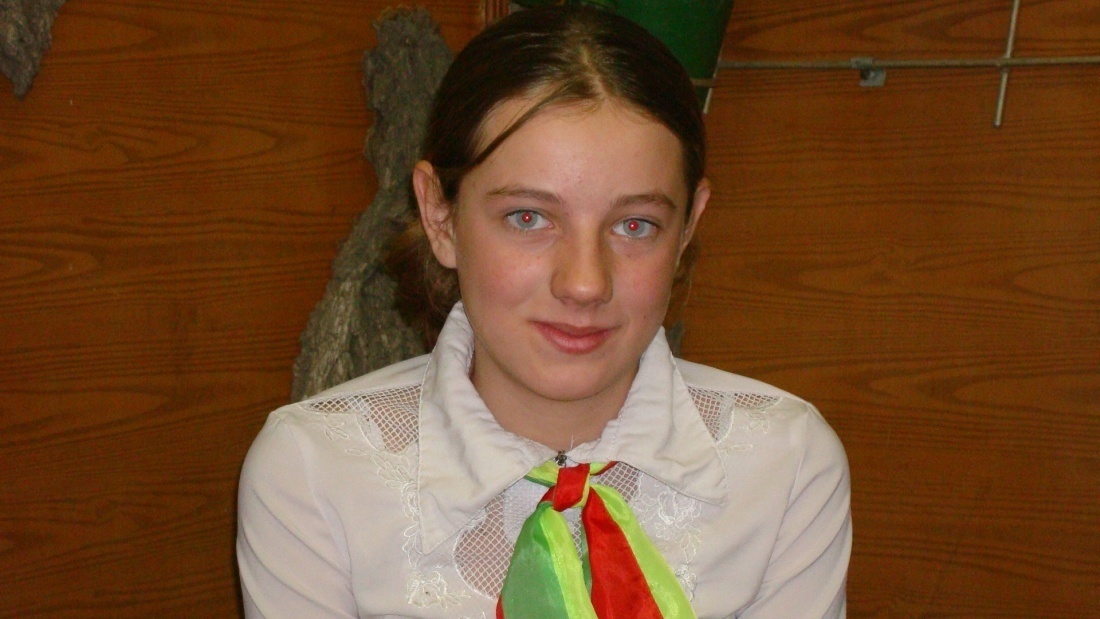 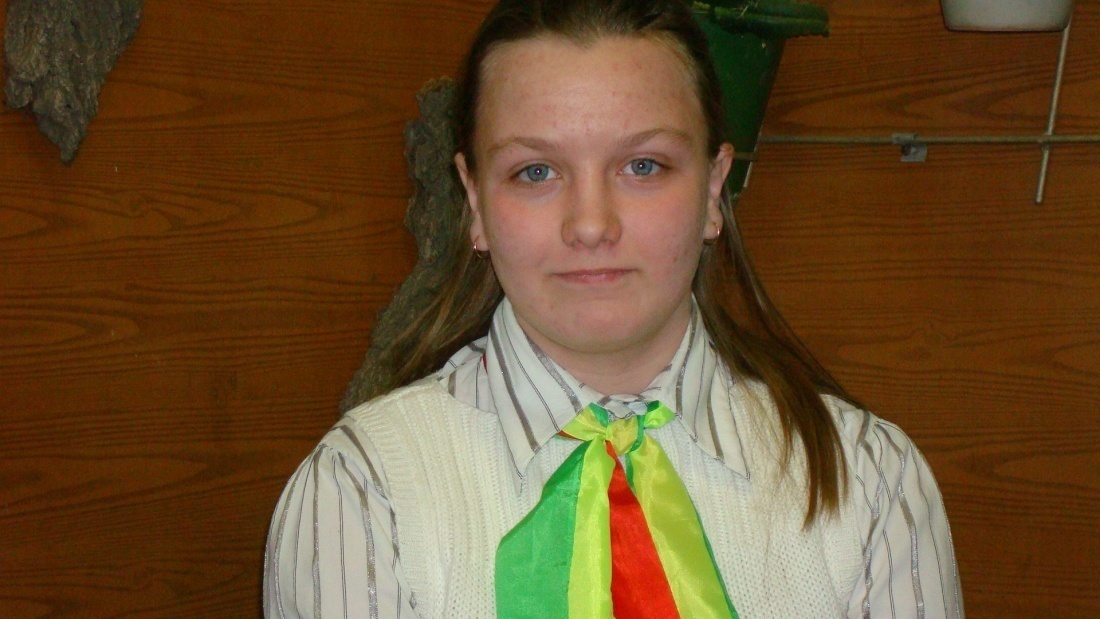 Калашникова Таня
Солохненко Даша
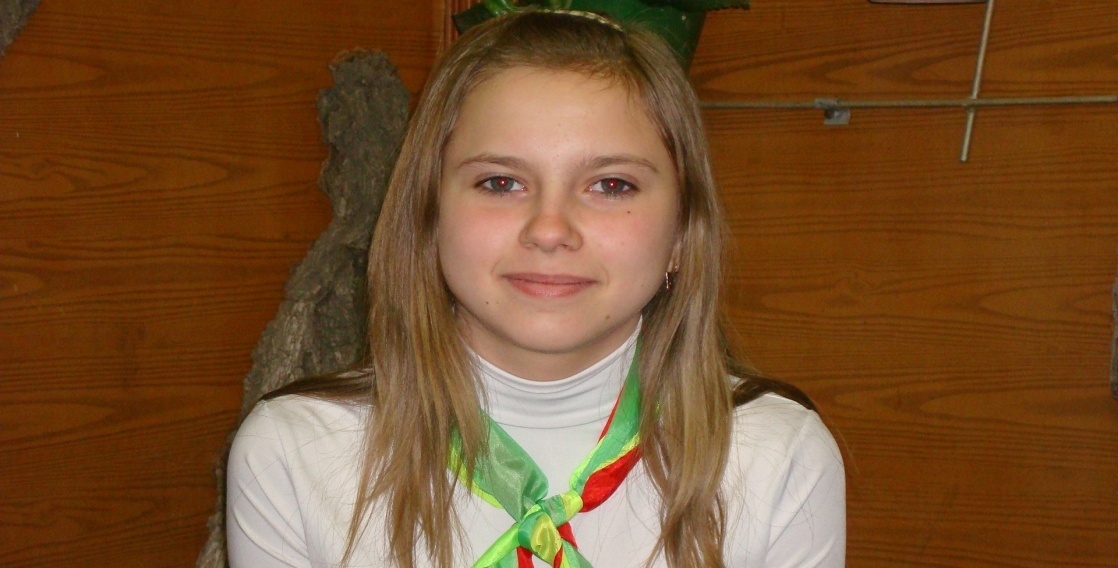 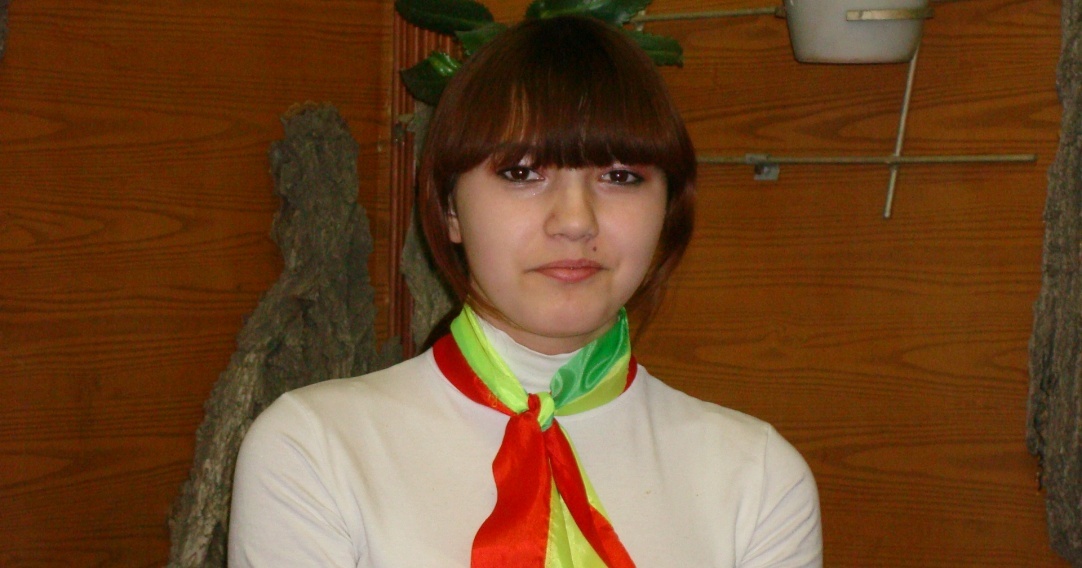 Чубанова Даша
Ионова Таня
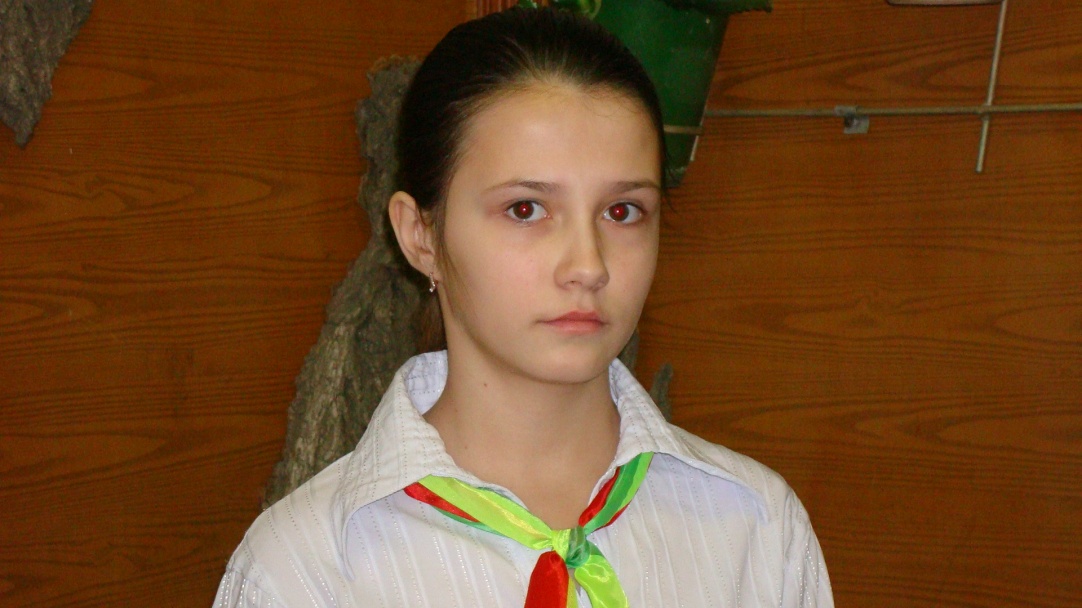 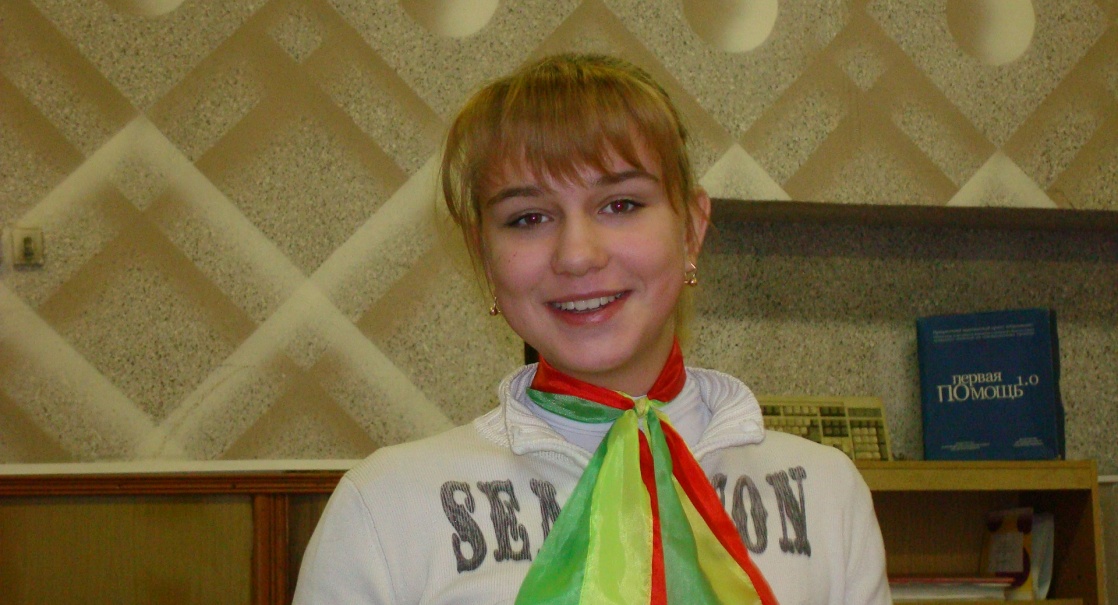 Юдинцева Оля
Бурдадина Лера
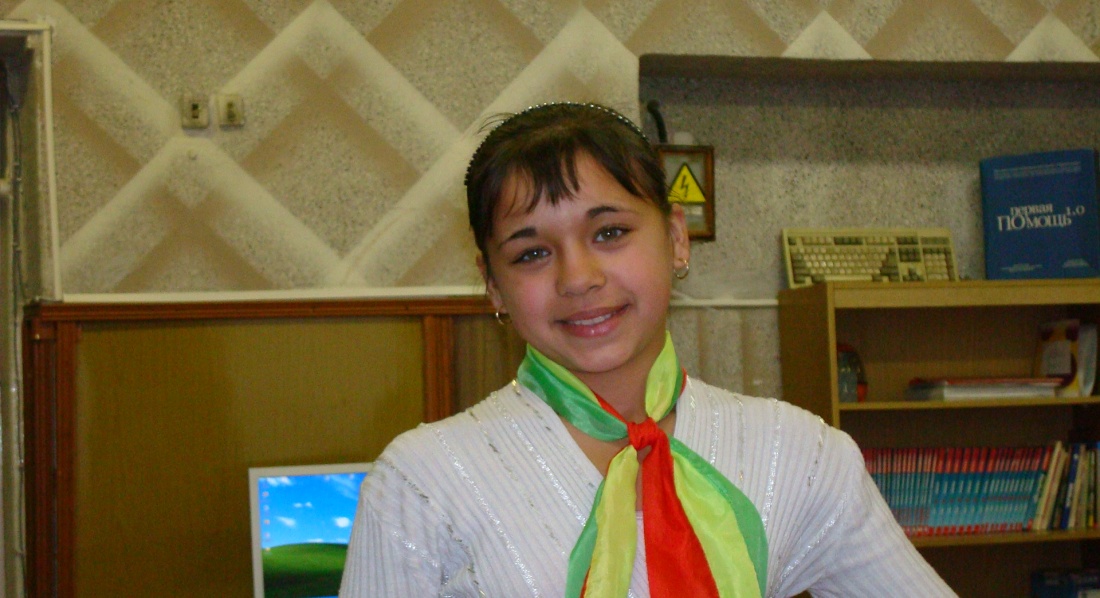 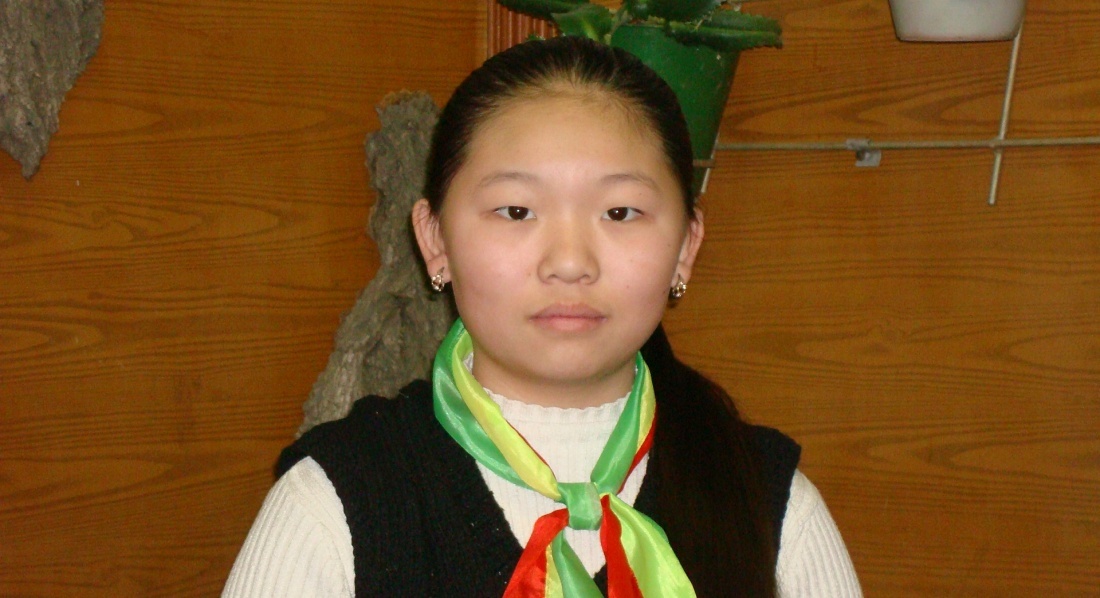 Хамдамова Зухра
Ким Вика